2024 Cybersecurity Risk Report

The Data behind the Data & EY Insights
Sponsored by SAFE Security, EY
Ben Gowan, Data Scientist, Safe Security
Carolyn Schreiber, Principal, Advisory | Risk | Cybersecurity
Purposeful Benchmarks
Answers the questions
What’s my risk of key cyber events in the next 12 months?
How much will it cost me if it does? 
How do I compare to my industry in general?

Using data from
Real scans, Real Events, Real Losses
Respected industry sources and vendors (DBIR/VCDB, Advisen)
Almost 10 Billion iterations! 

Value provided
Instantly, without onerous research and/or training
Consistently and coherently at scale
Data Drawn from Giants
Probability
Theme
Loss
Historical security scan and event data

General Annual Event Probability

Bayesian Logistic Regression
DBIR Incident Classification patterns

VCDB scoped prevalence

Beta regression
Advisen data loss modeling

Four FAIR forms of loss, independent, with secondary loss probabilities

Econometric, log-log, penalized regressions
Show Me The Data
Probability Key Drivers
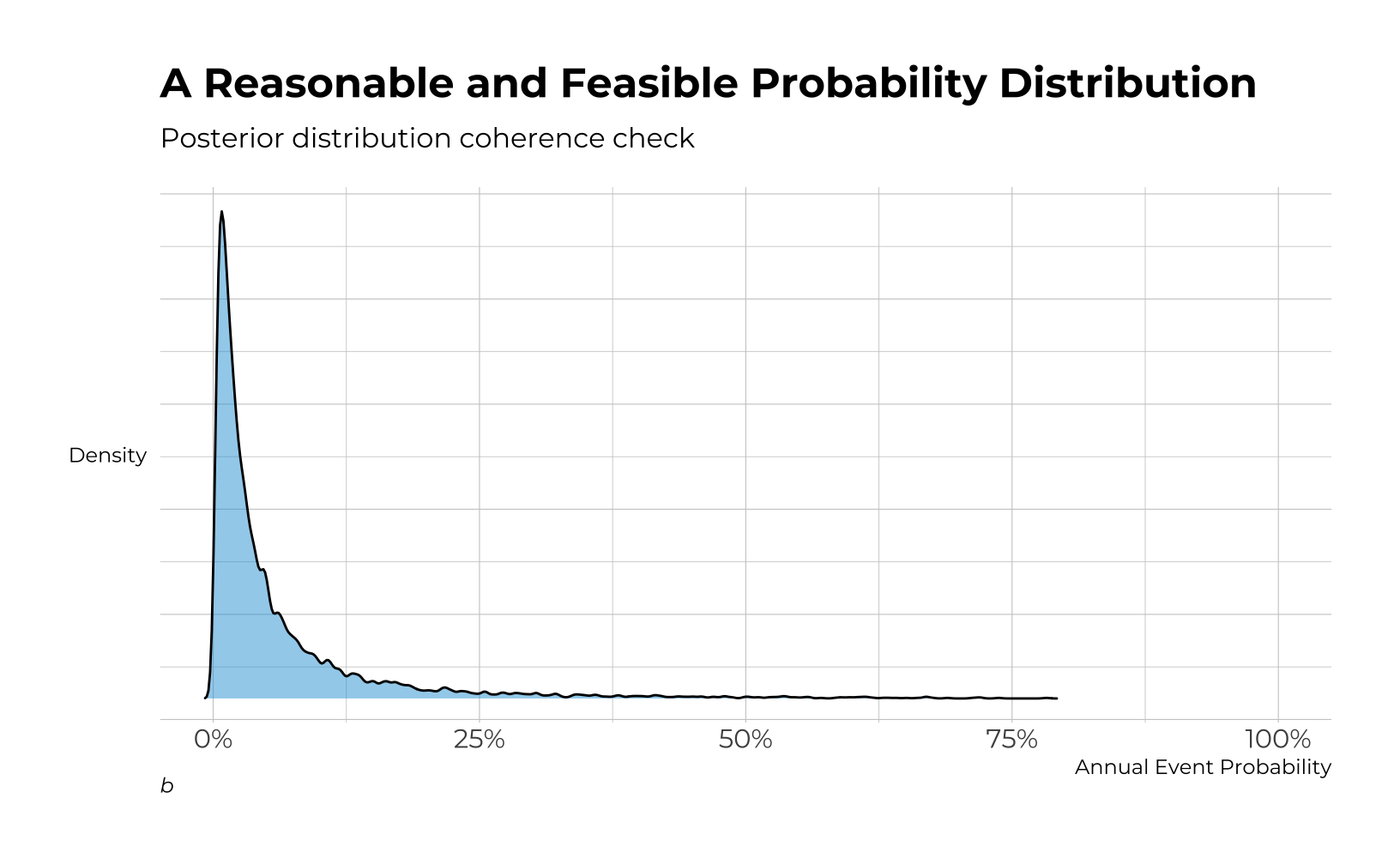 Probability Key Drivers
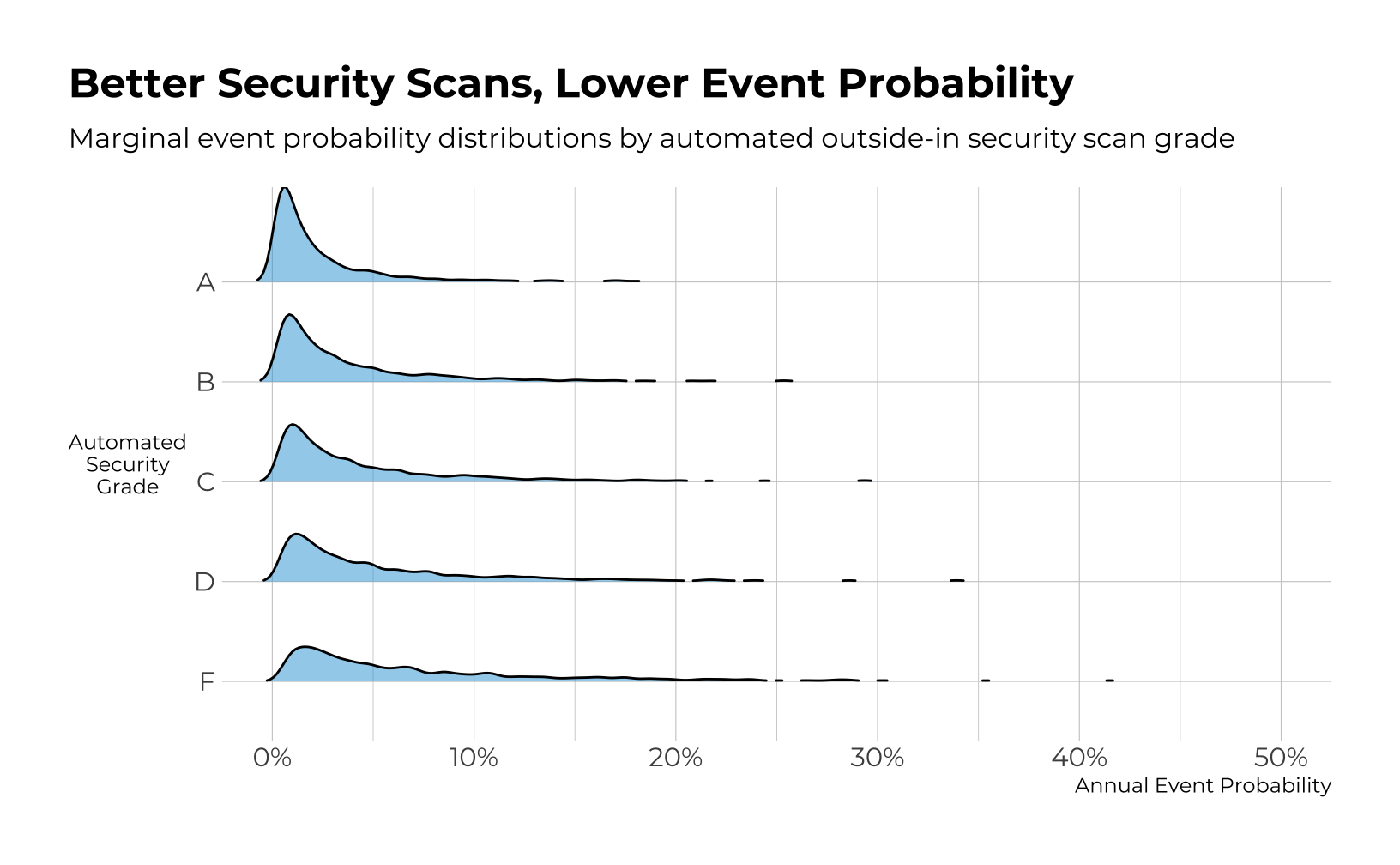 Probability Key Drivers
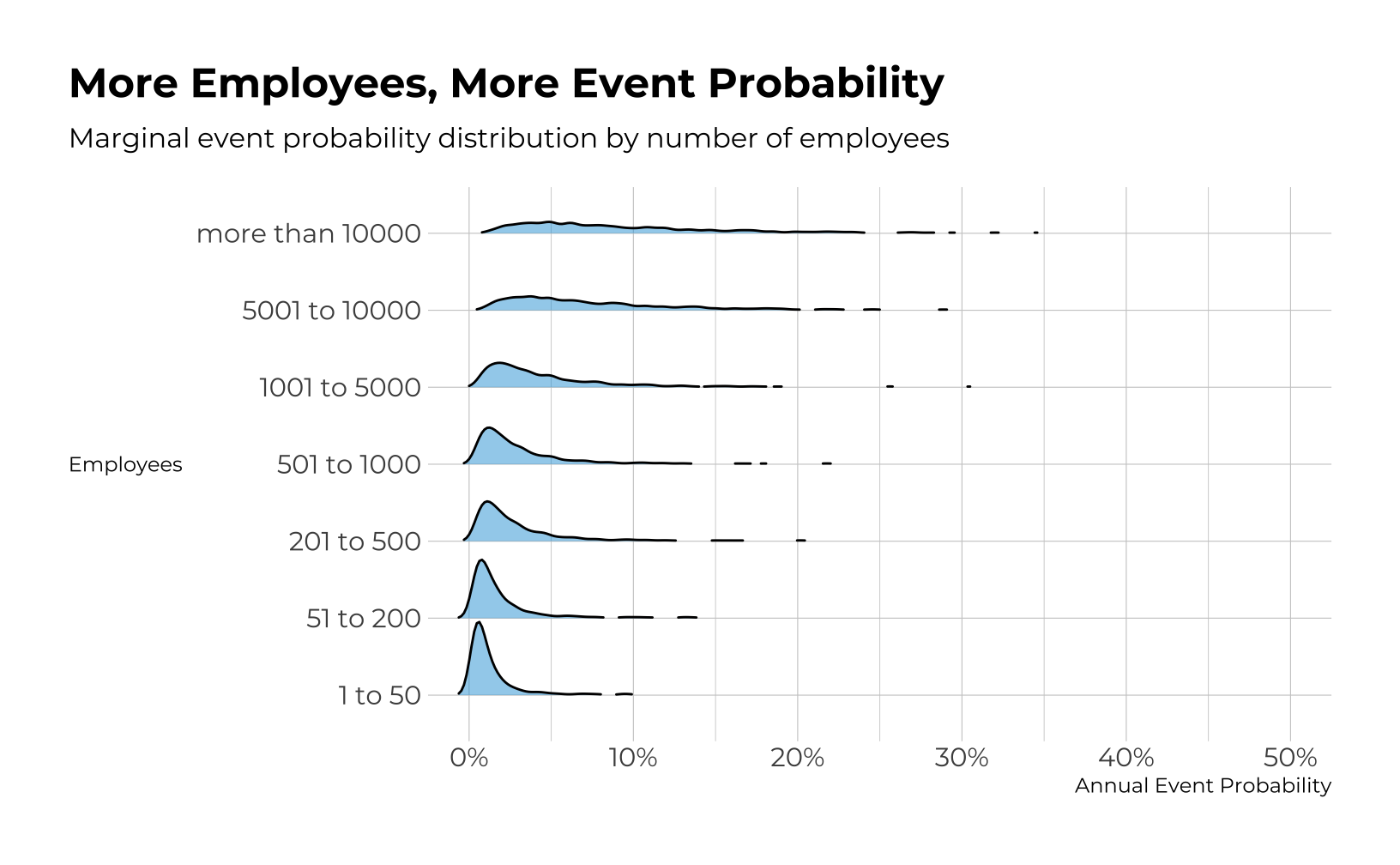 Probability Key Drivers
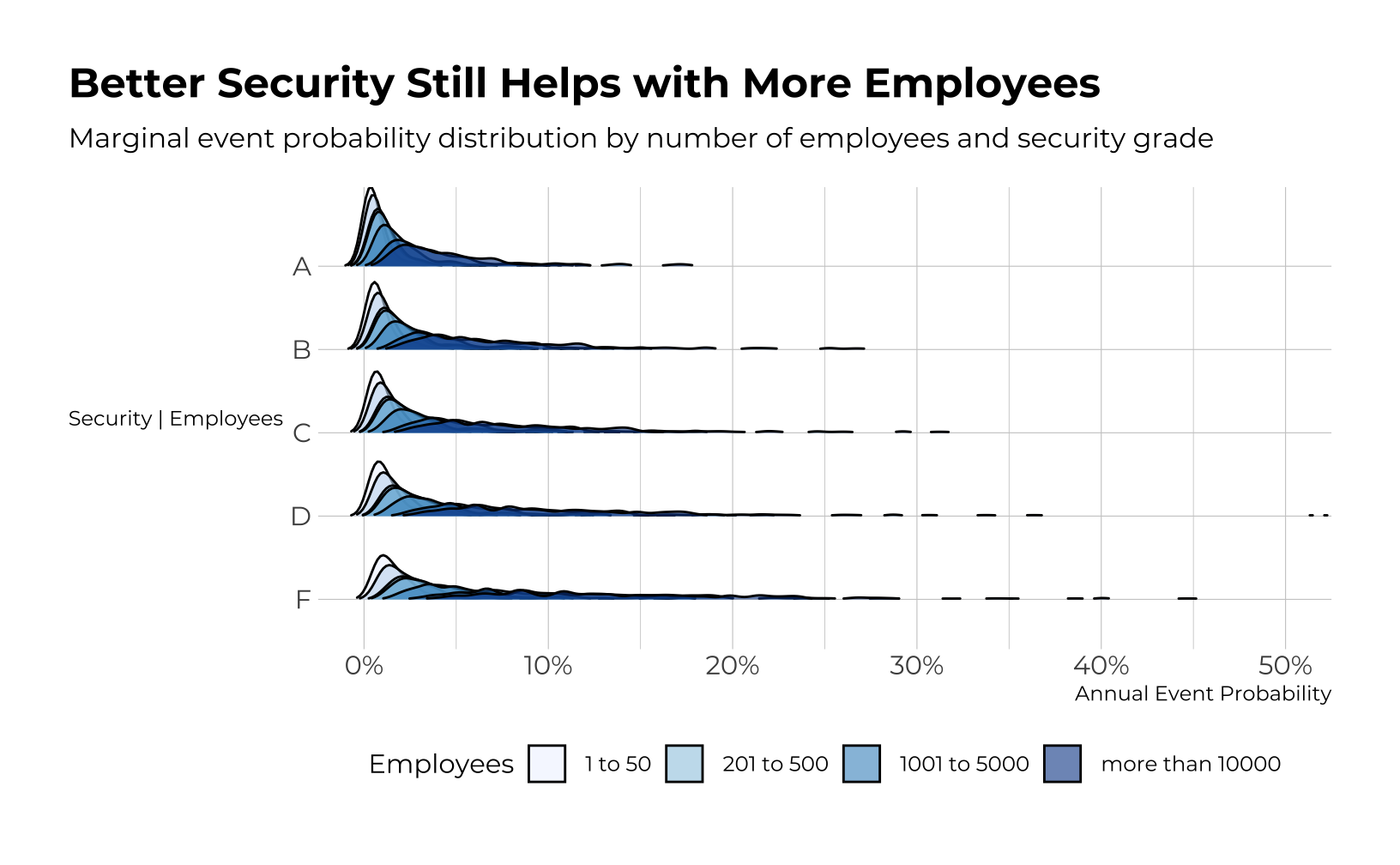 Probability Key Drivers
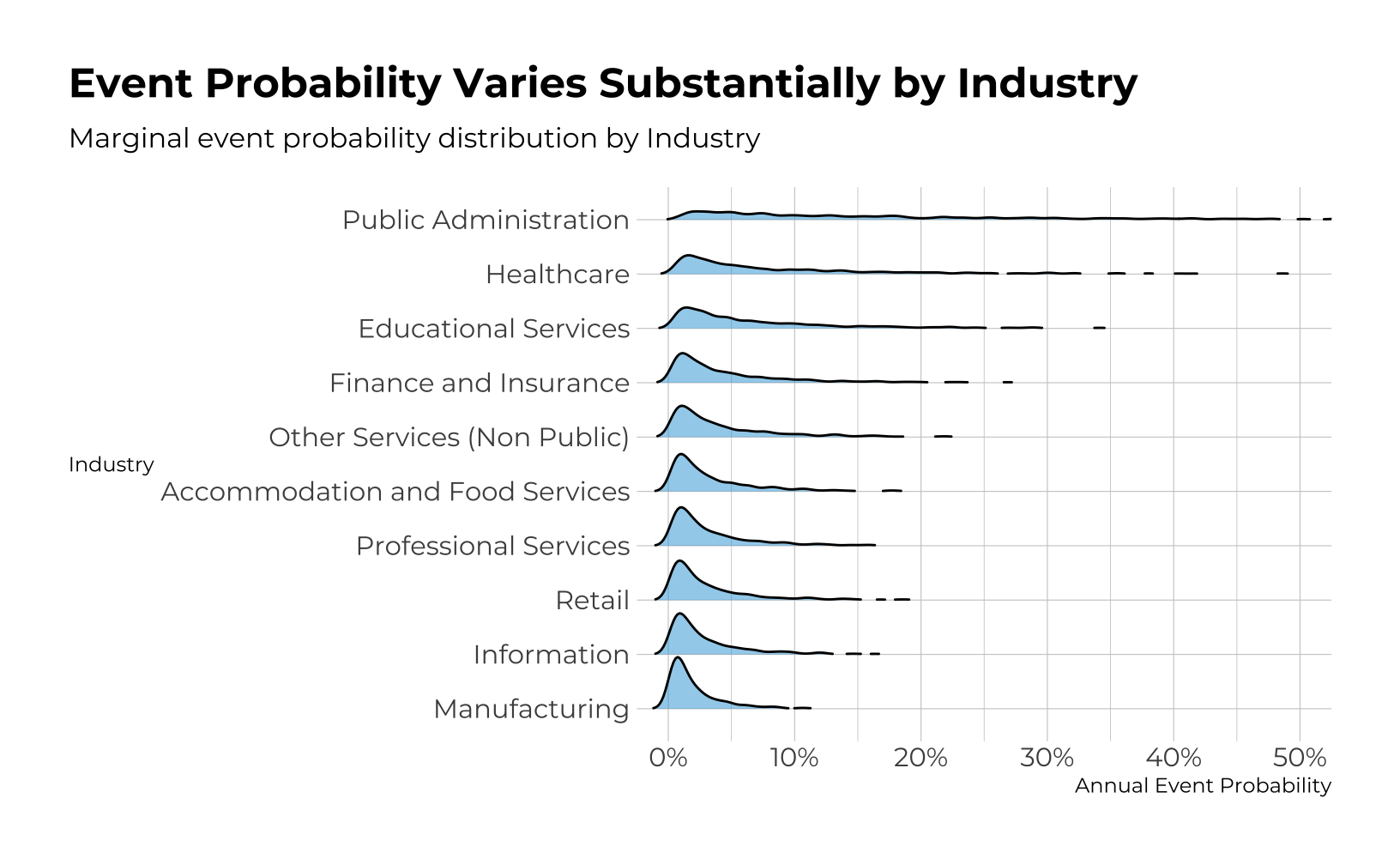 Loss Key Drivers
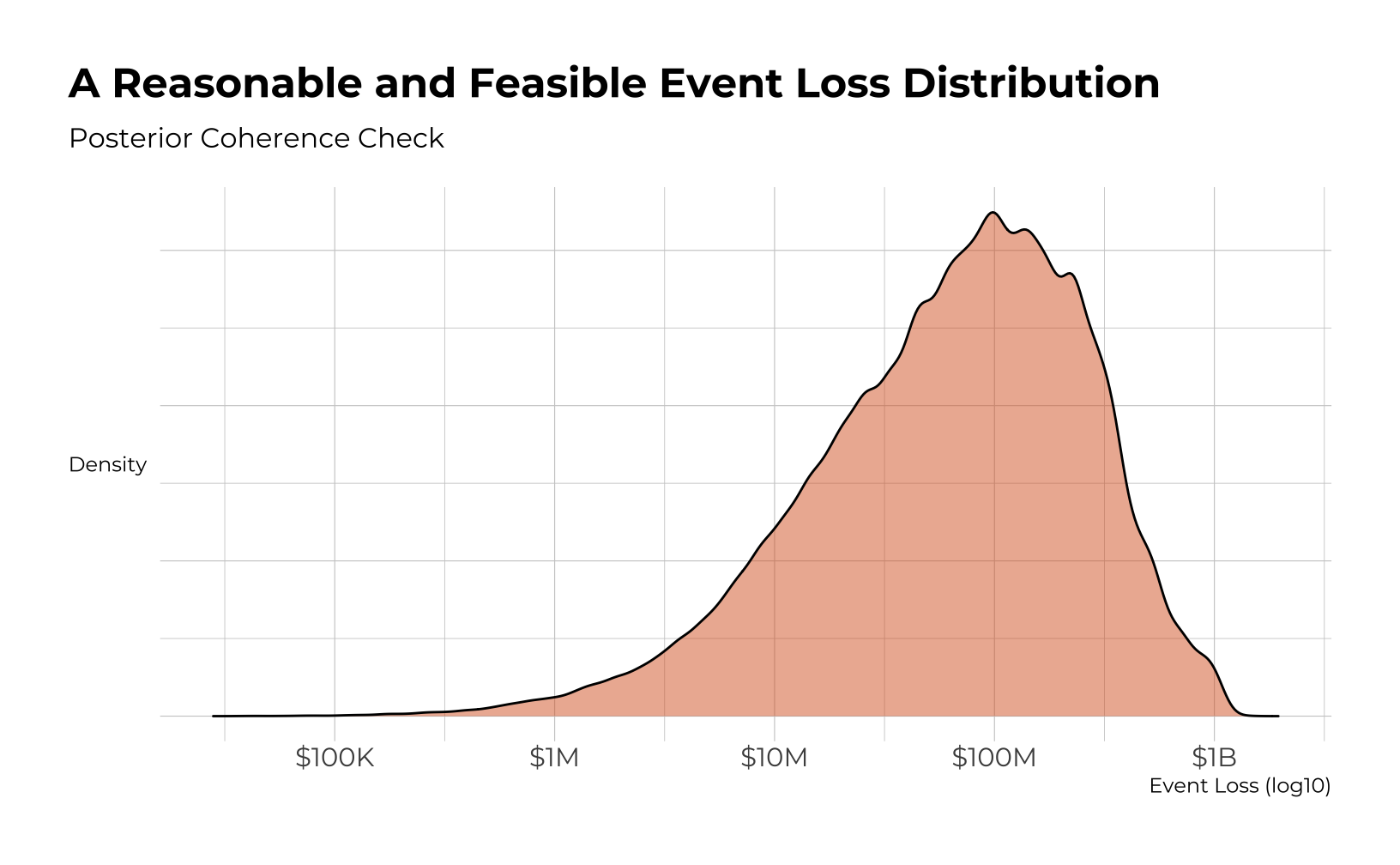 Loss Key Drivers
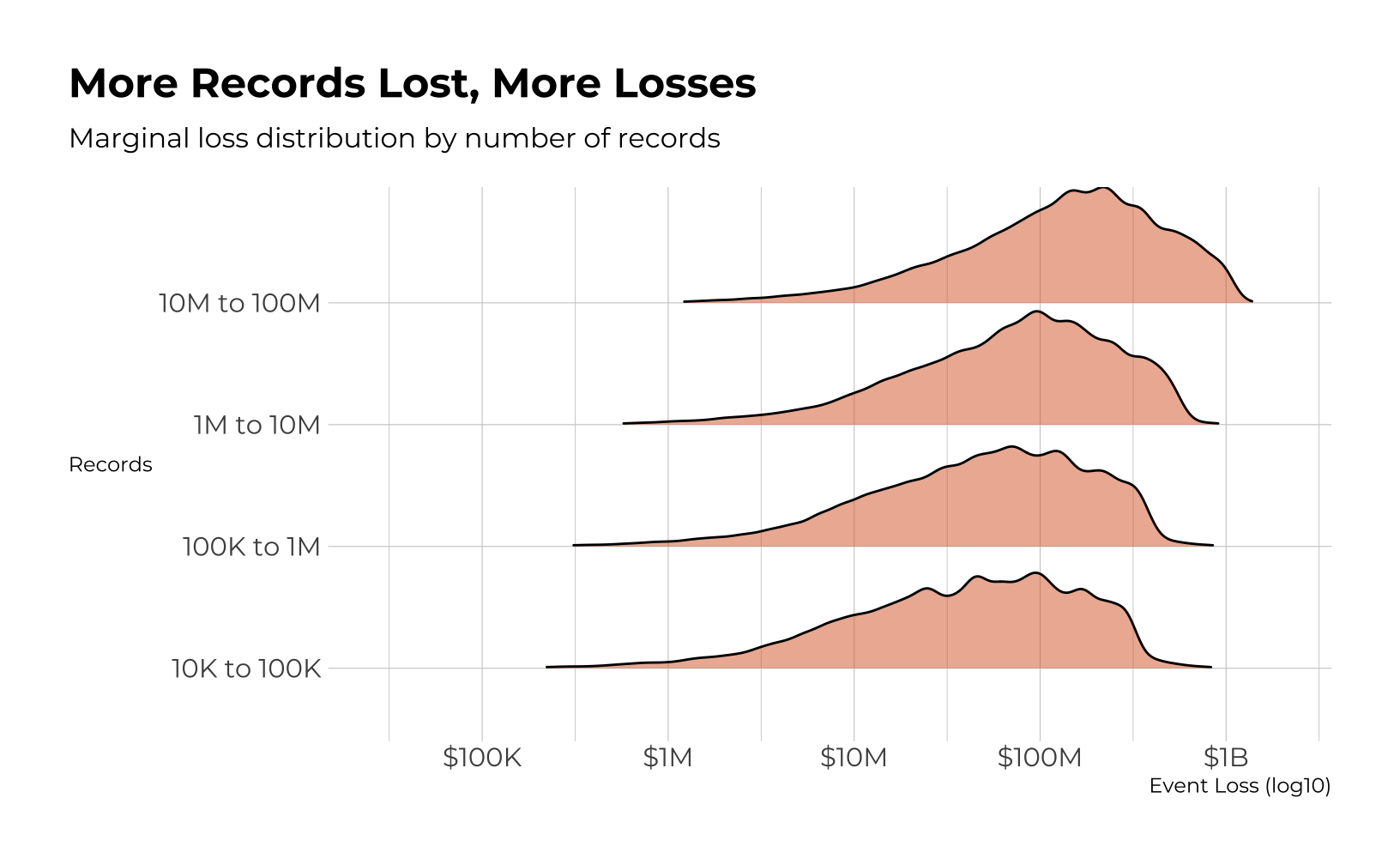 Loss Key Drivers
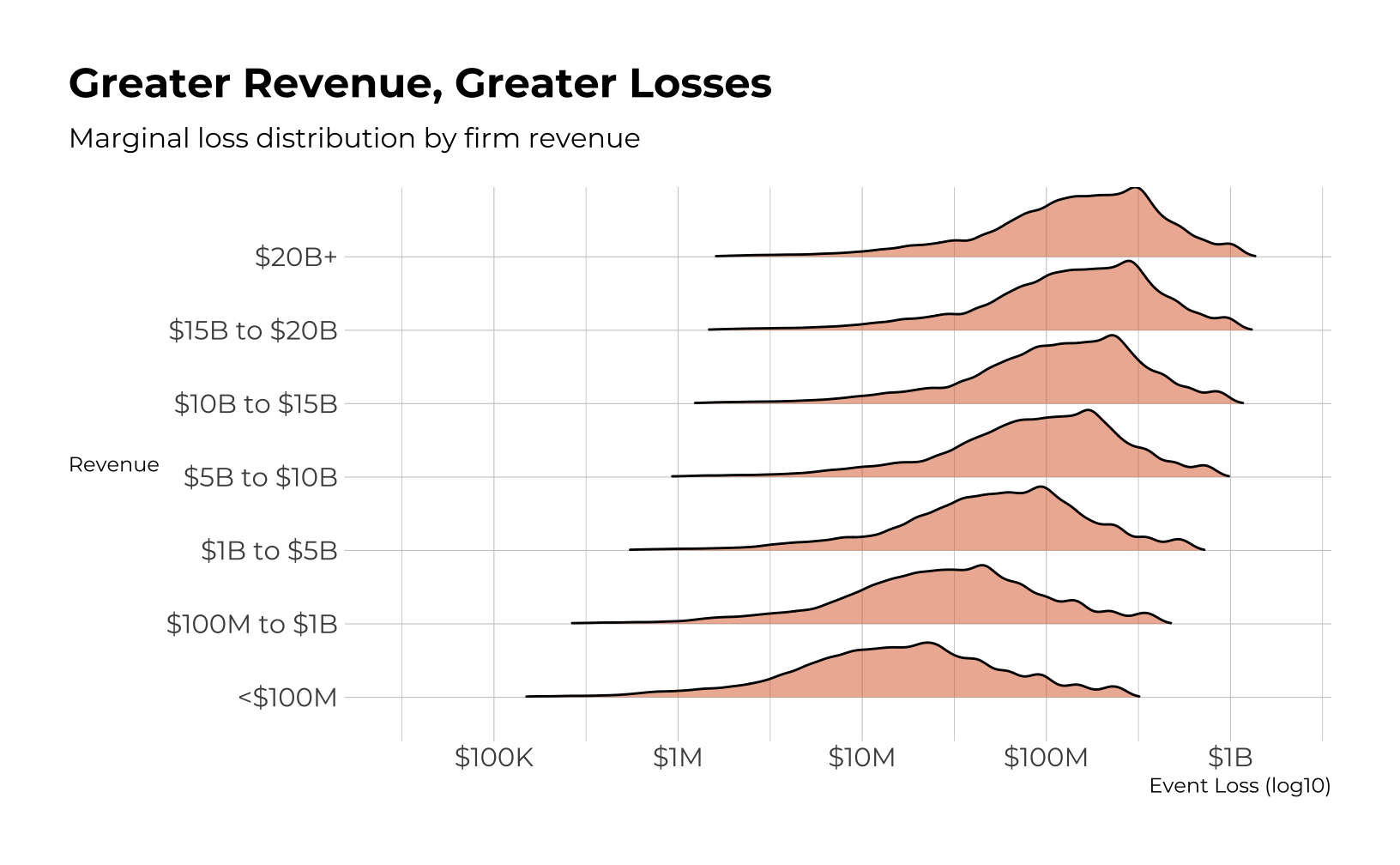 Loss Key Drivers
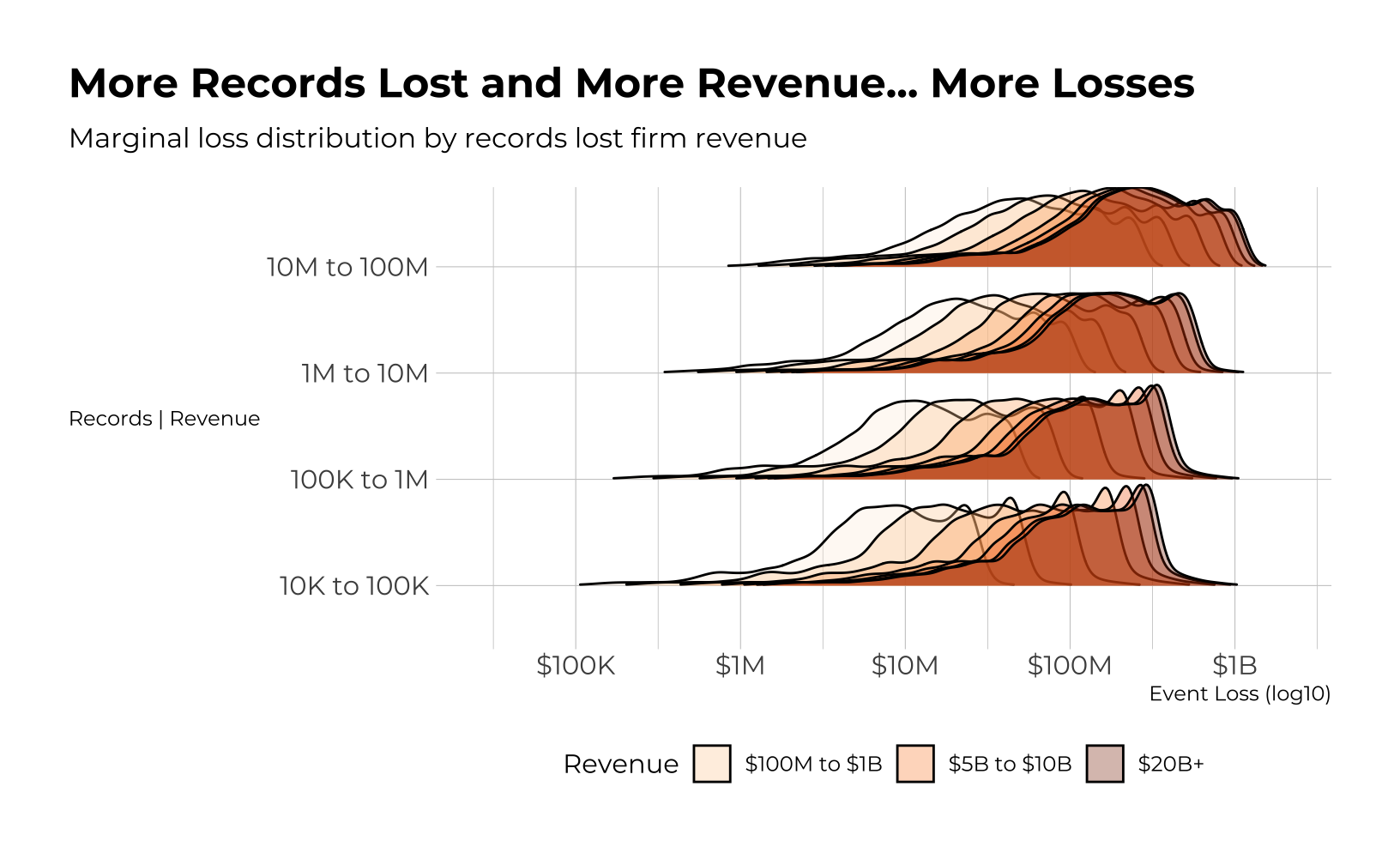 Loss Key Drivers
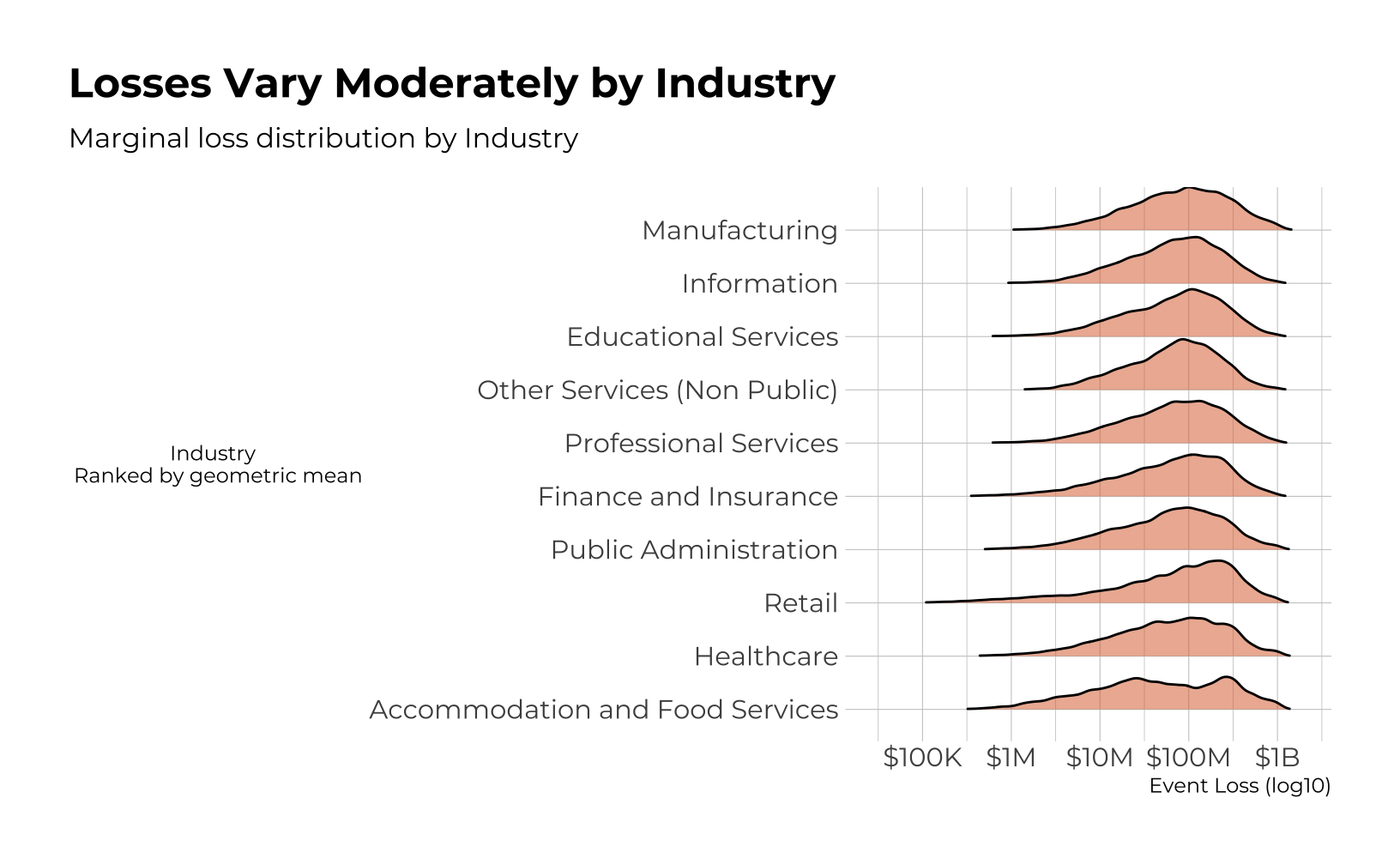 All Drivers
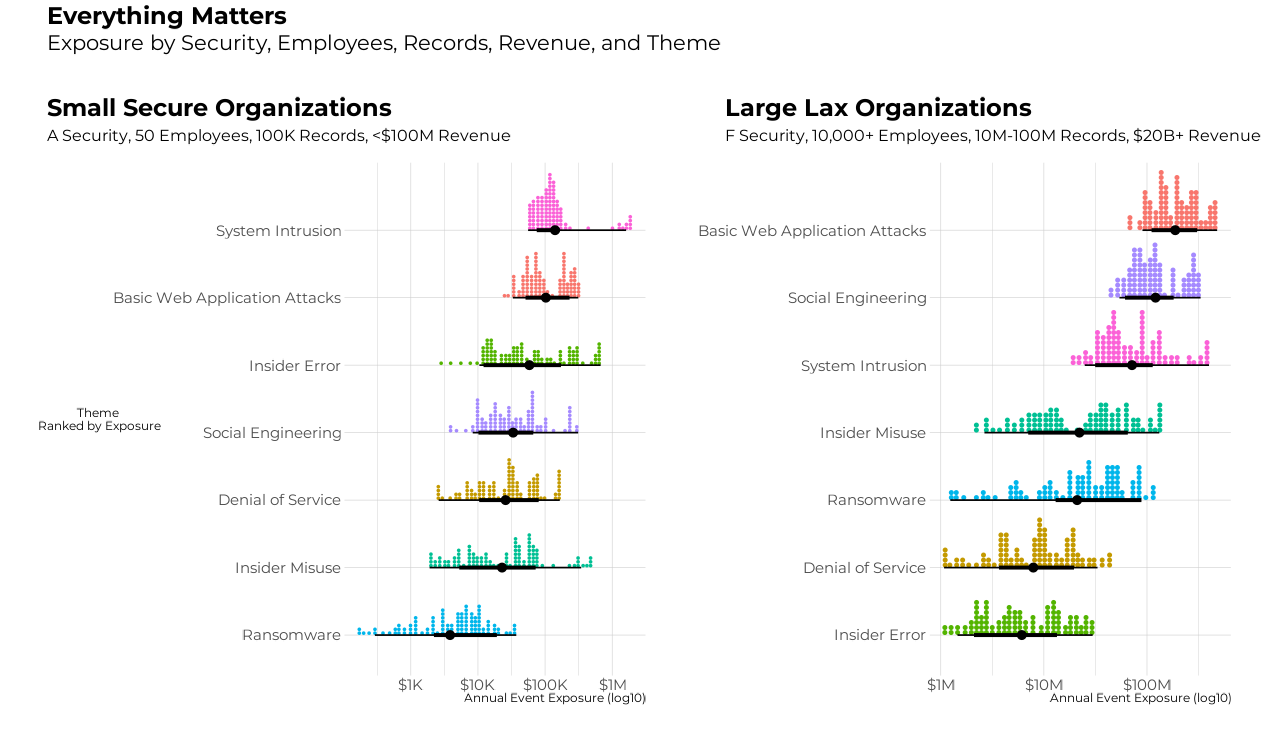 Insights
Top Industries By Loss Exposure
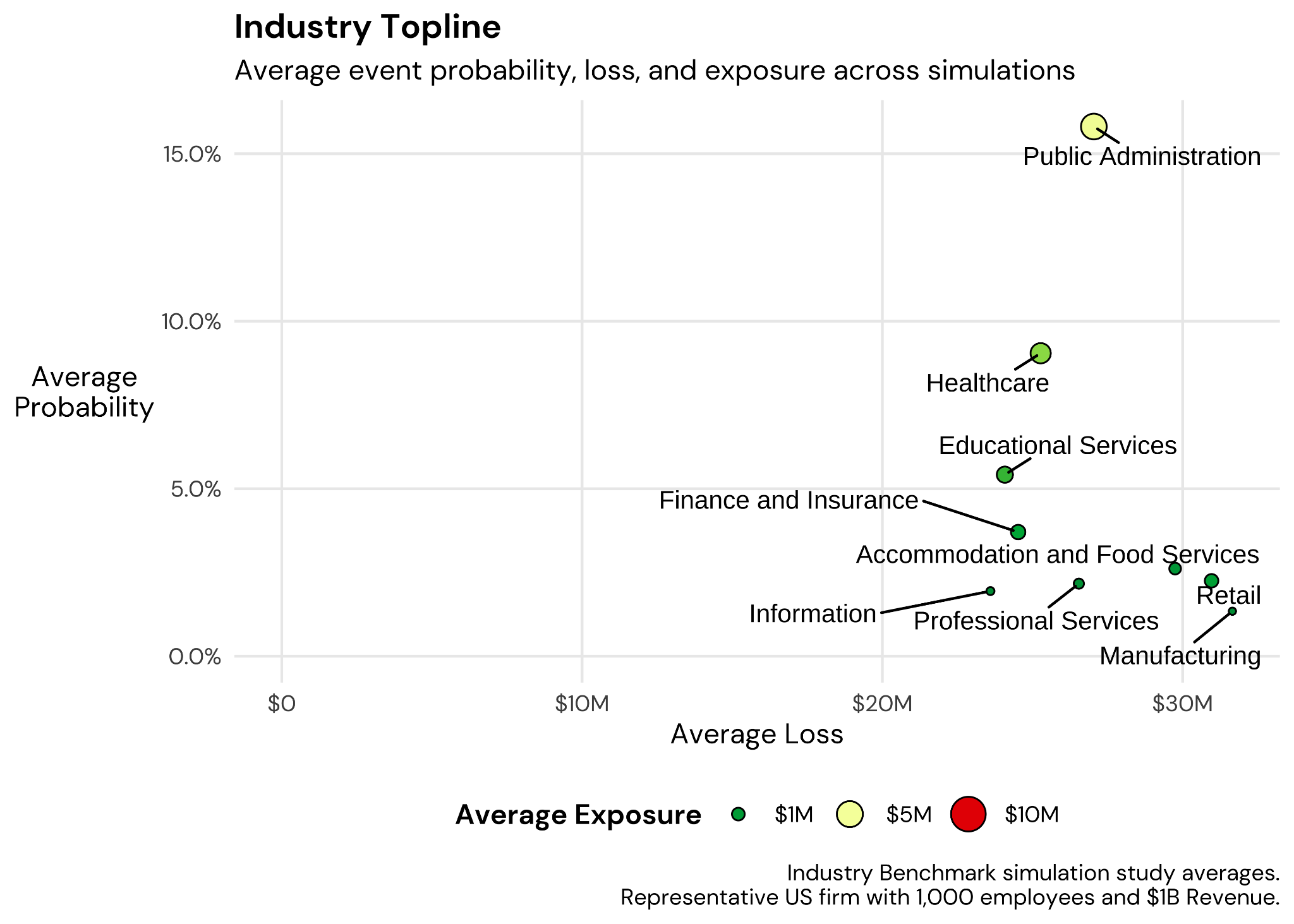 Top Risk Themes By Loss Exposure
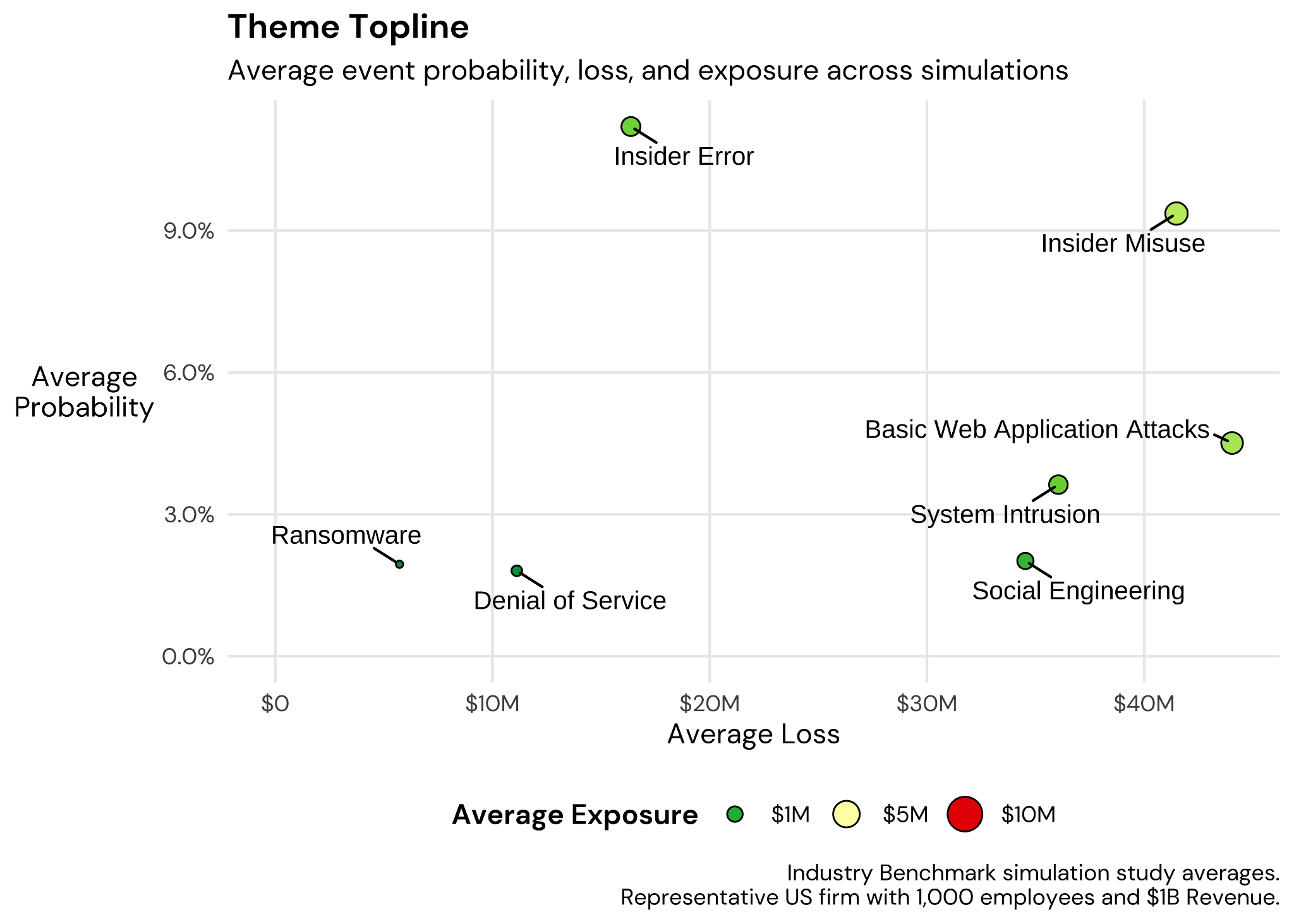 Healthcare
Financial Services
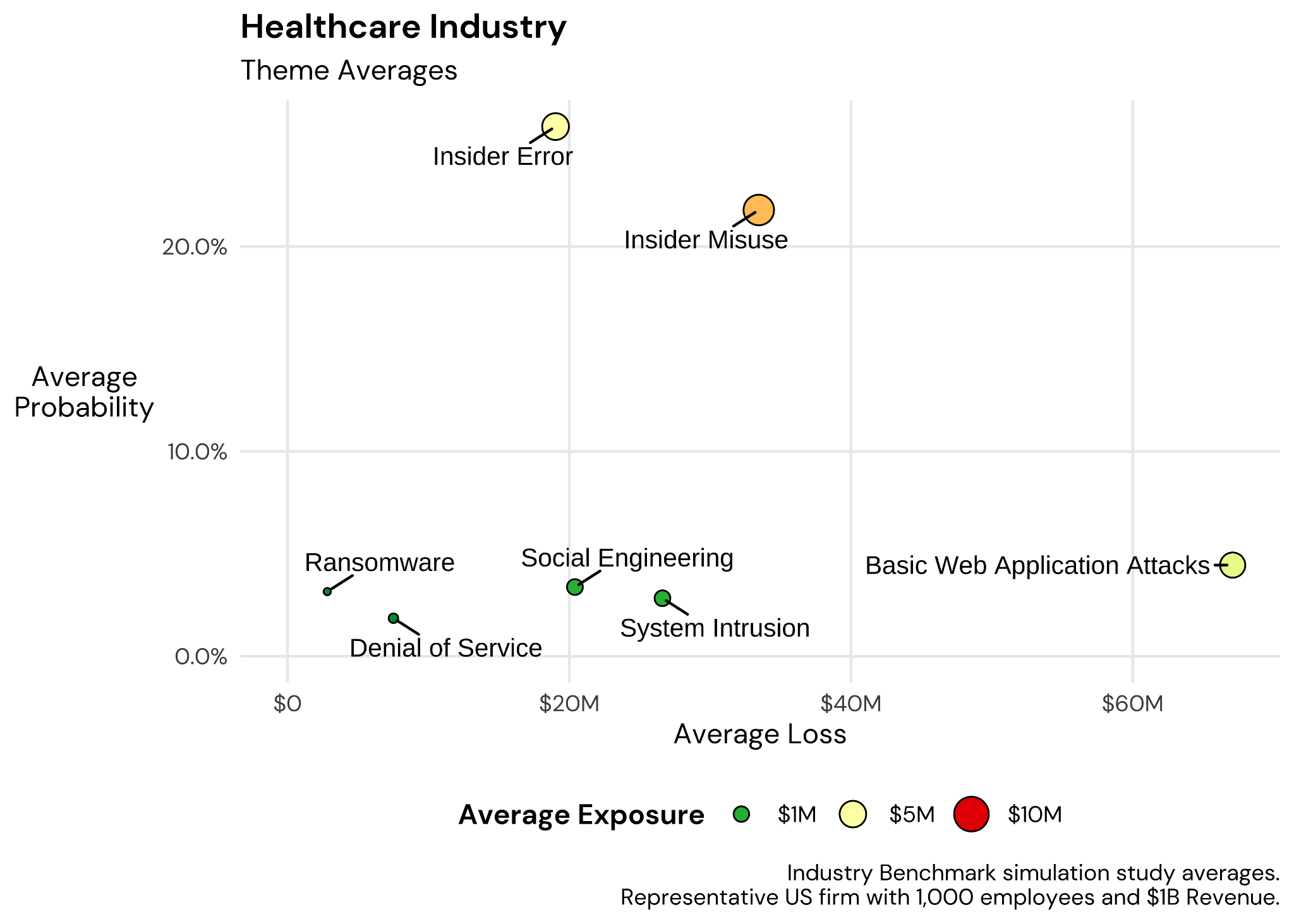 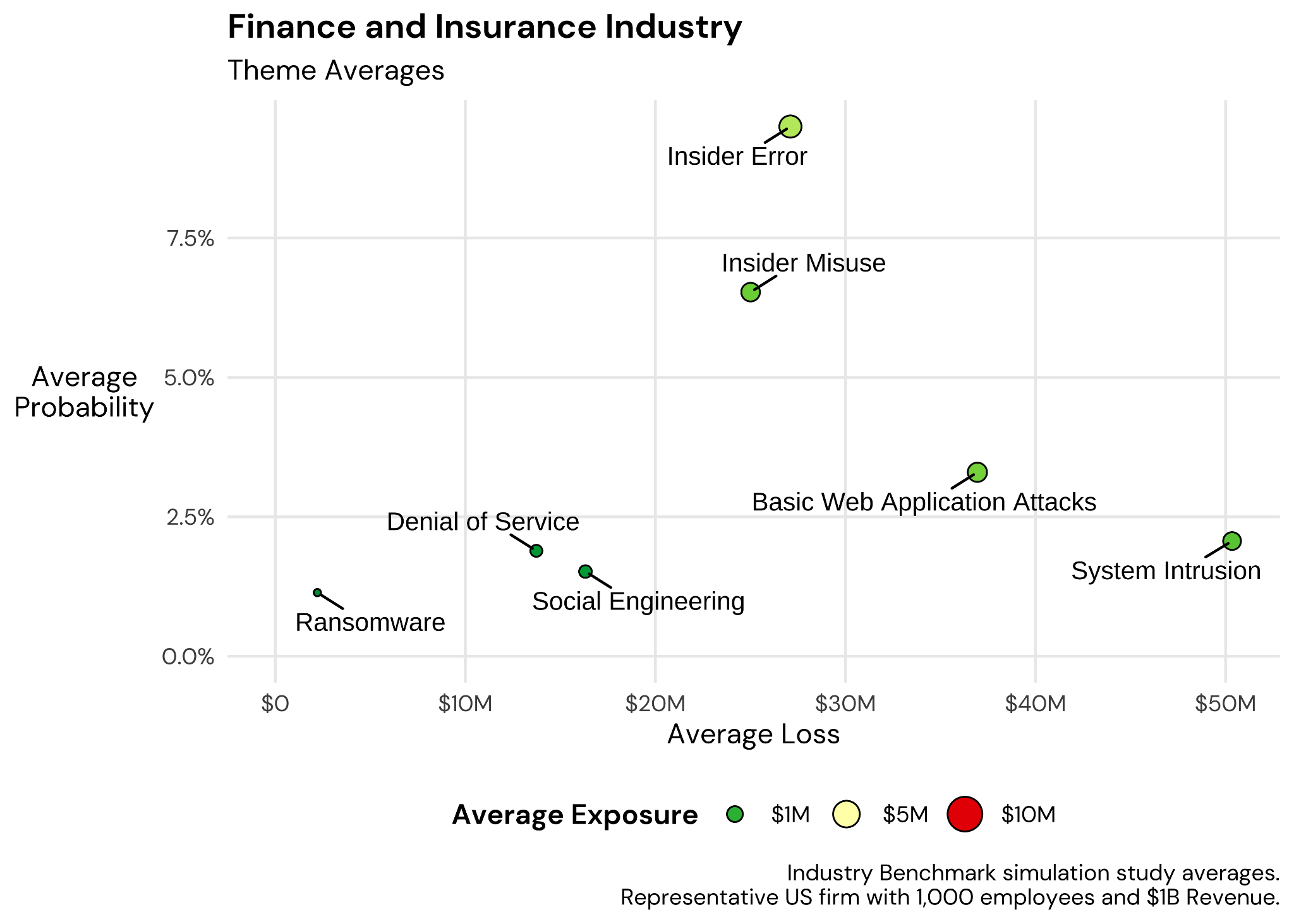 Retail
Manufacturing
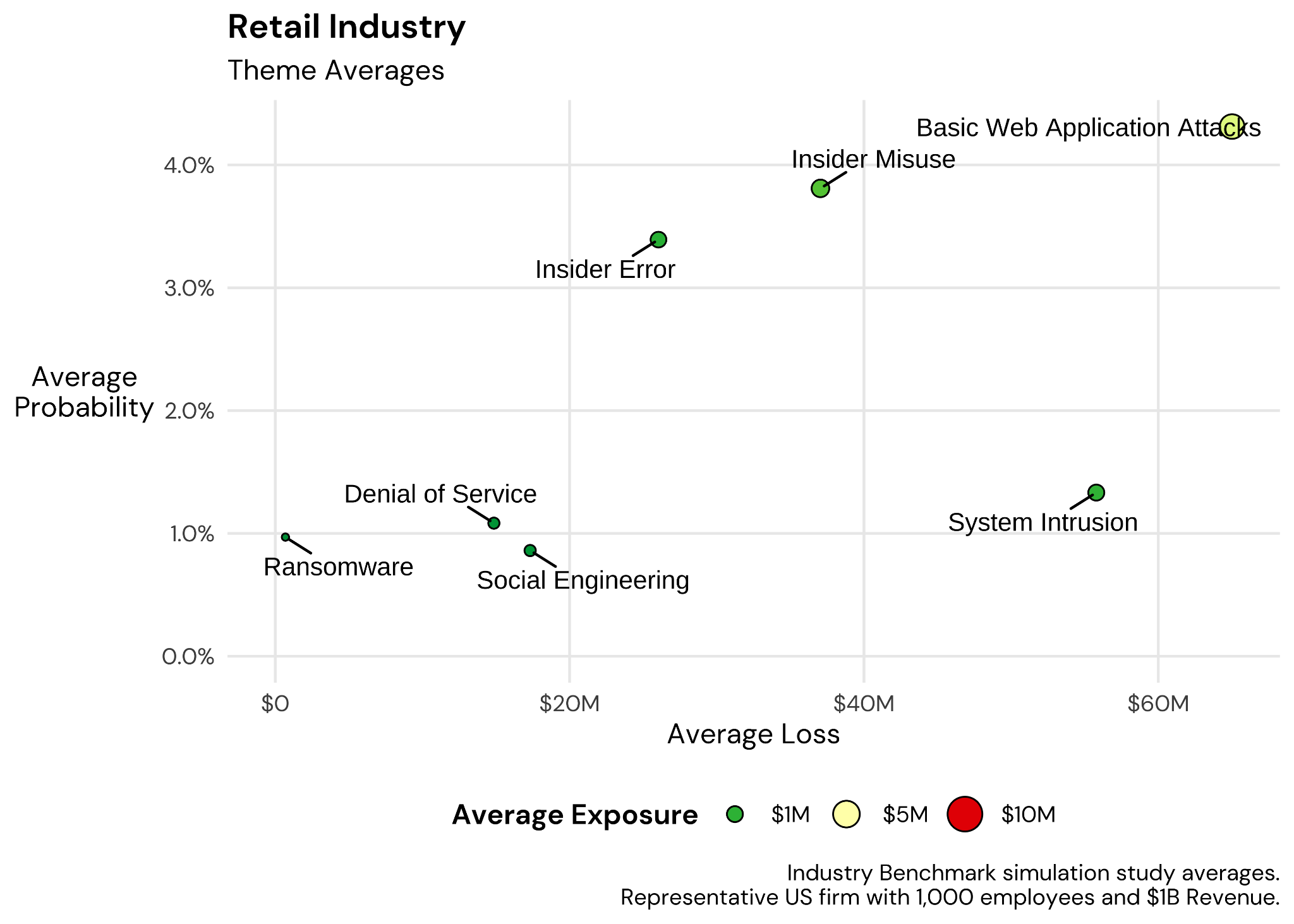 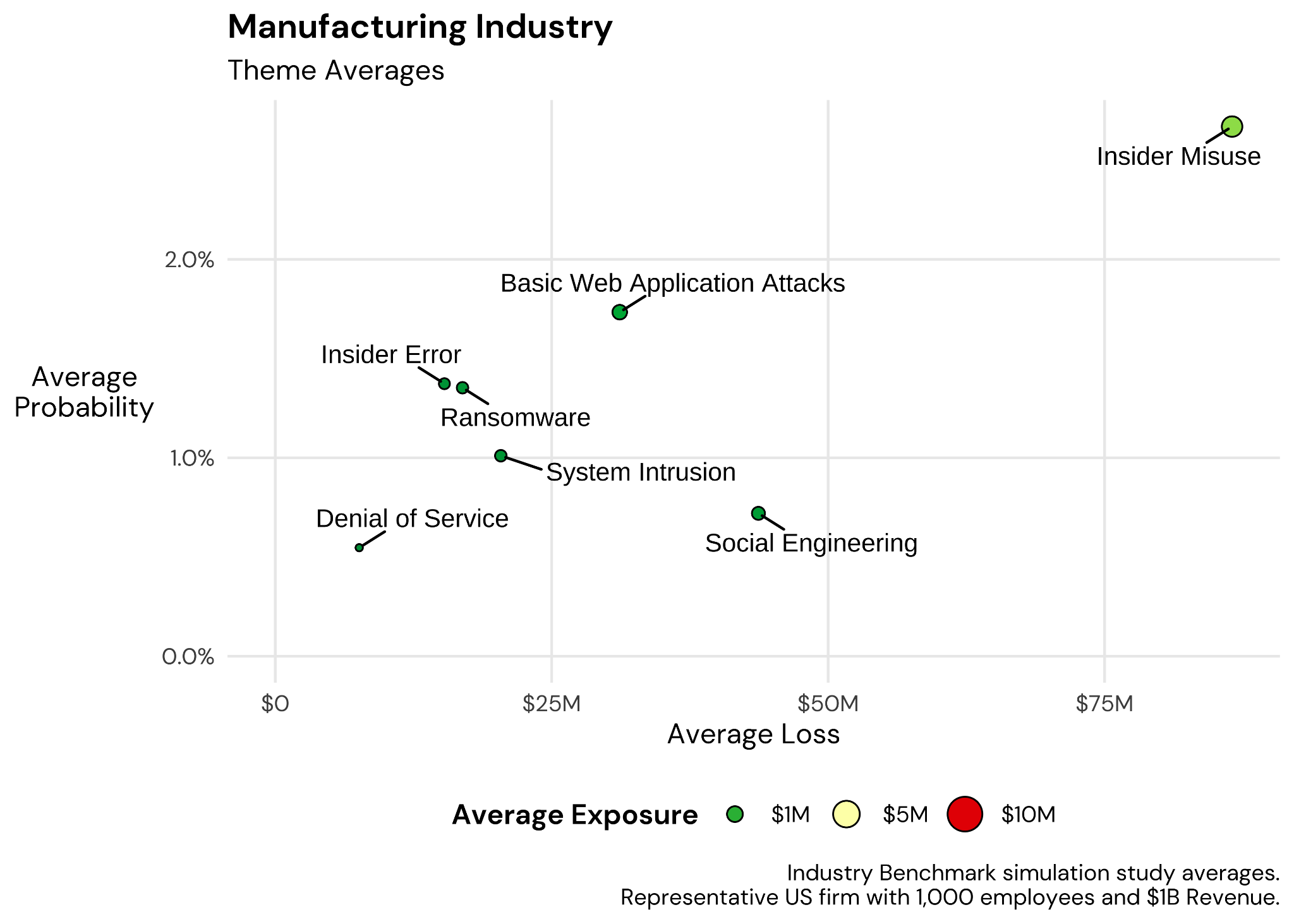 Bigness Matters
A Healthcare organization with over 10,000 employees and over $20 billion in revenue has a 54.3% probability of an Insider Error costing $30.4 million, with an annualized exposure of $13.9 million.

The probability for a mid-size org of an impactful Insider Error is 26%.
Bonus - Top Risk Scenarios by Industry
Healthcare Providers
Ransomware leading to PII/PHI data loss (Electronic Medical Records)
Cyber criminals exfiltrating patient data via Third Party APIs
Insider Error leads to data exposure
Insider Error leads to outage of critical system(s)
Ransomware causes systems outage
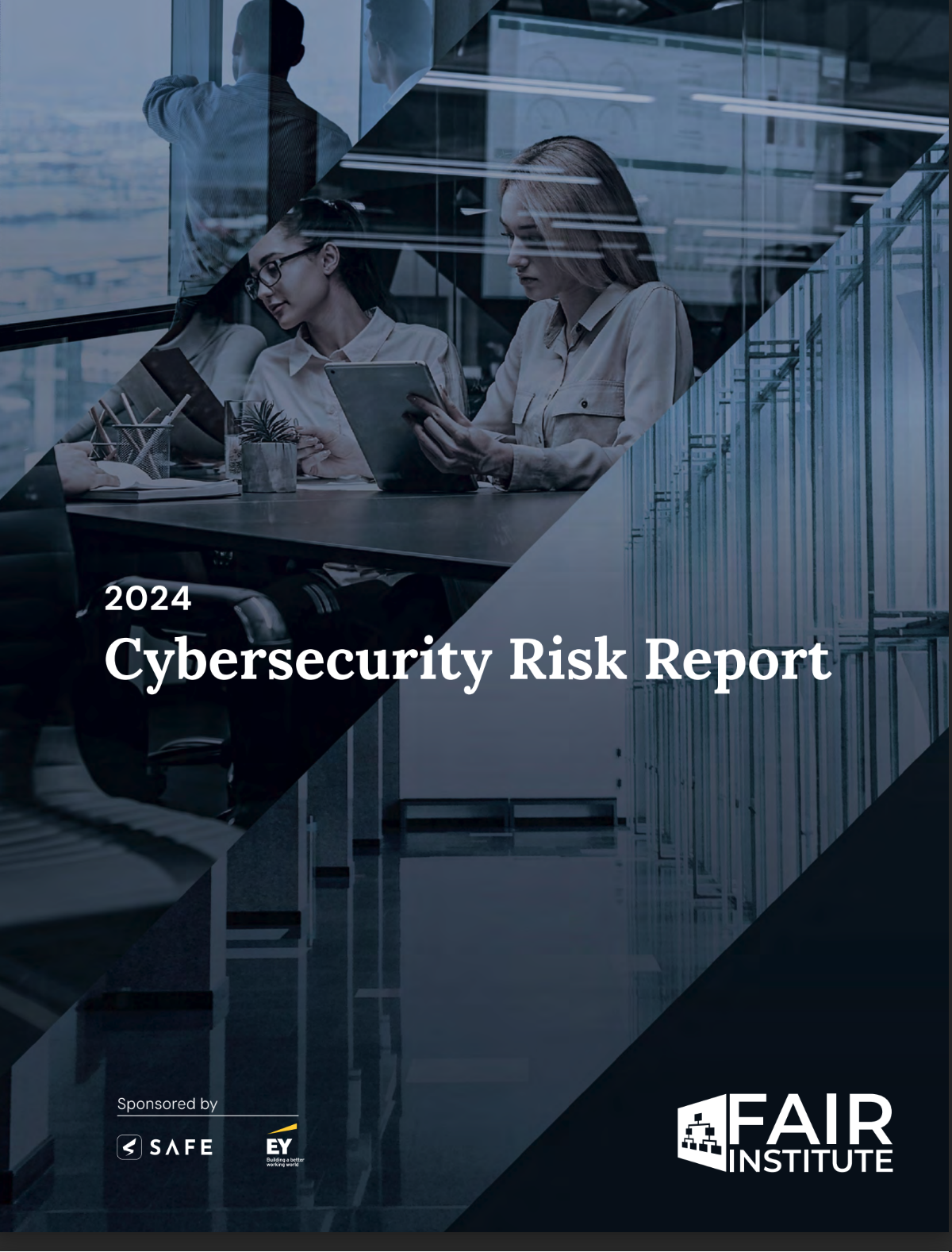 Download the Full Report 

Under ‘Resources’ fairinstitute.org
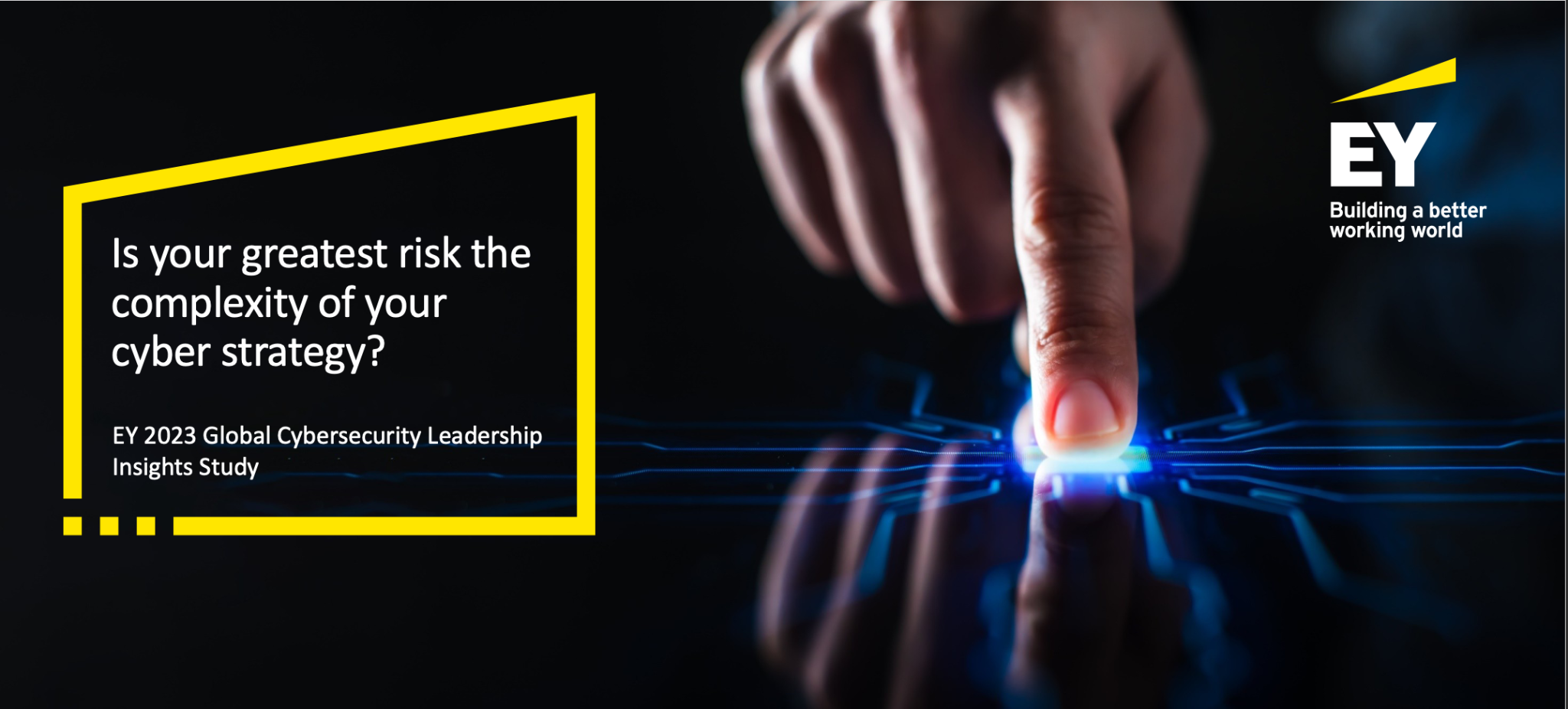 About the survey
Demographics
n=500
The EY 2023 Global Cybersecurity Leadership Insights Study was developed to better understand how companies are approaching their organization’s cybersecurity to prepare for the cybersecurity threats of today and tomorrow.
The study draws on insights from a global survey of 500 cybersecurity leaders – including 250 Chief Information Security Officers (CISOs) – across eight groups of industries and 25 countries covering the Americas, Asia-Pacific, and EMEIA (Europe, the Middle East, India and Africa). Respondents represented organizations with over US$1b in annual revenue.
Research background
Primary industry
Primary role
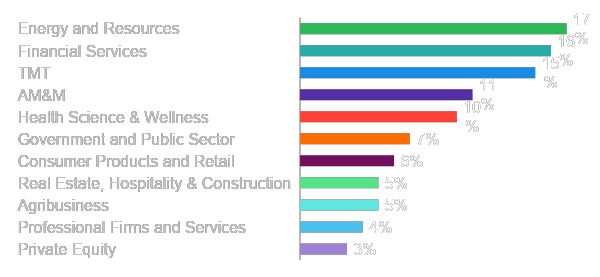 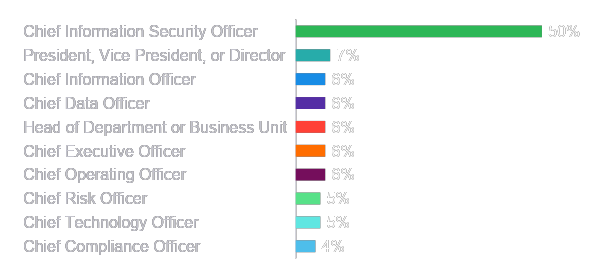 Regions
Ownership structure
Revenue
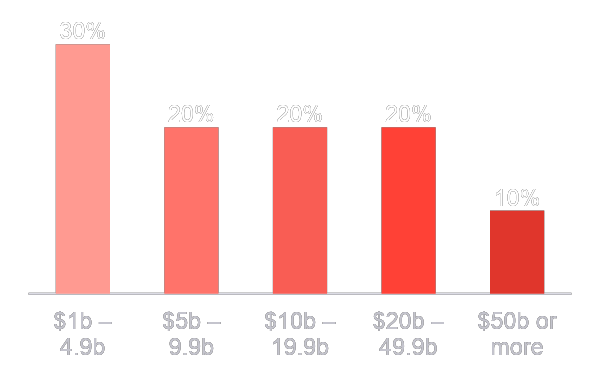 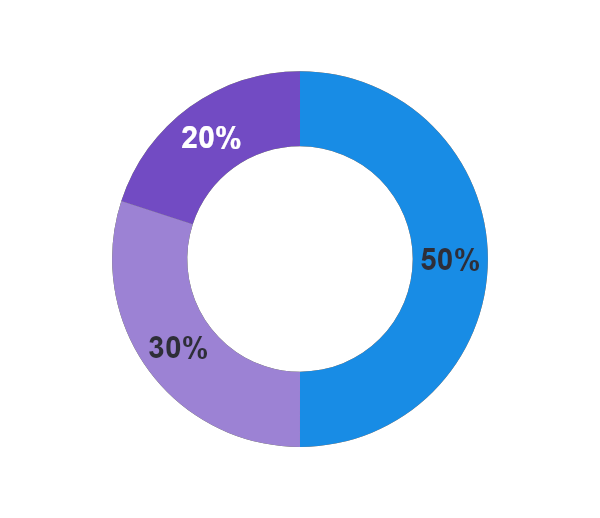 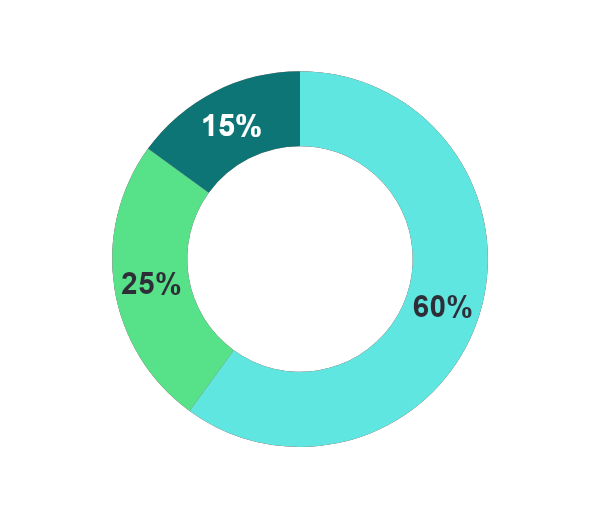 Publicly owned
Americas
Privately owned
EMEIA
Asia-Pacific
Government agency or department
How cybersecurity leaders are mastering complexity
We identified organizations who achieve better cybersecurity outcomes, called Secure Creators
Organizations face evolving challenges in managing the cyber threats of today and tomorrow. Among CISOs and the C-suite, only one in five consider their cybersecurity effective today and well positioned for tomorrow.
Organizations are under constant attack and their response is not up to par:
~75%
increase in known cyber attacks in the last five years*
44
Average number of cyber incidents in 2022
76%
take six months or longer to detect and respond to an incident
To identify companies with better cybersecurity outcomes, leaders evaluated their organization against a range of objective and subjective cybersecurity metrics. Through statistical modeling, we identified two segments:
Secure Creators
Prone Enterprises
5 months
Average time to detect and respond to a cyber incident
11 months
Secure Creators 
The most effective cybersecurity (42% of organizations)
32
Average number of cyber incidents in 2022
52
51%
% satisfied with overall cybersecurity approach
36%
Prone Enterprises 
Their lower performing counterparts(58% of organizations)
53%
% agree org is positioned well for tomorrow’s threats
41%
*University of Maryland CISSM Cyber Attacks Database
Secure Creators focus significantly more on adopting new technology into cybersecurity
Most Secure Creators (70%) consider themselves early adopters of emerging technology rather than waiting until technology is tried and tested.
Secure Creators are utilizing advanced solutions to simplify their environment by adopting technology focused on automation and simplification, such as AI or ML, SOAR, DevSecOps, and cloud orchestration and automation.
Early adopters of emerging technology
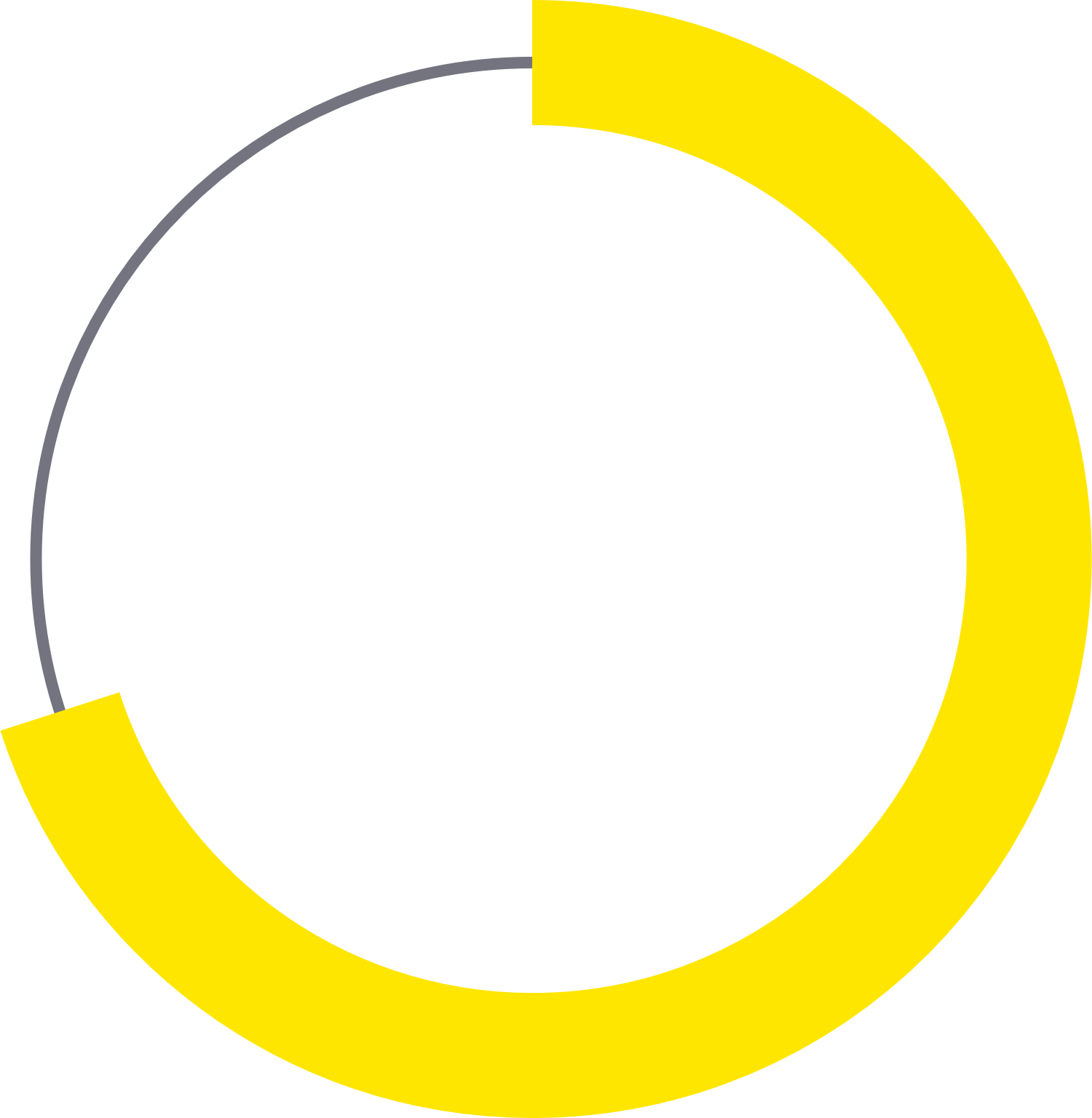 Emerging technologies focused on automation and simplification
70%
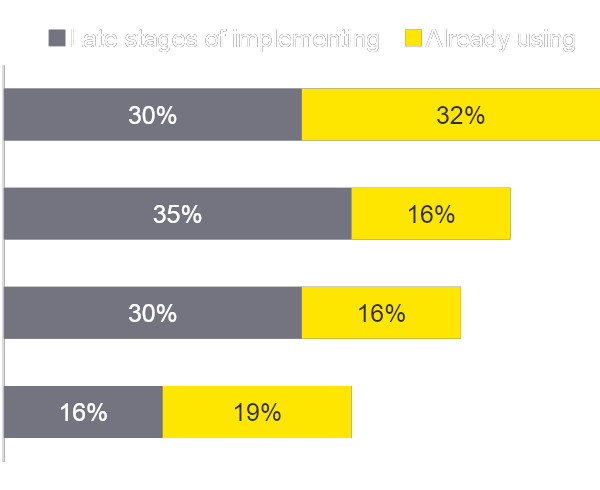 Artificial intelligence or machine learning
Security Orchestration, Automation, and Response (SOAR)
Secure Creators
Cloud orchestration and automation
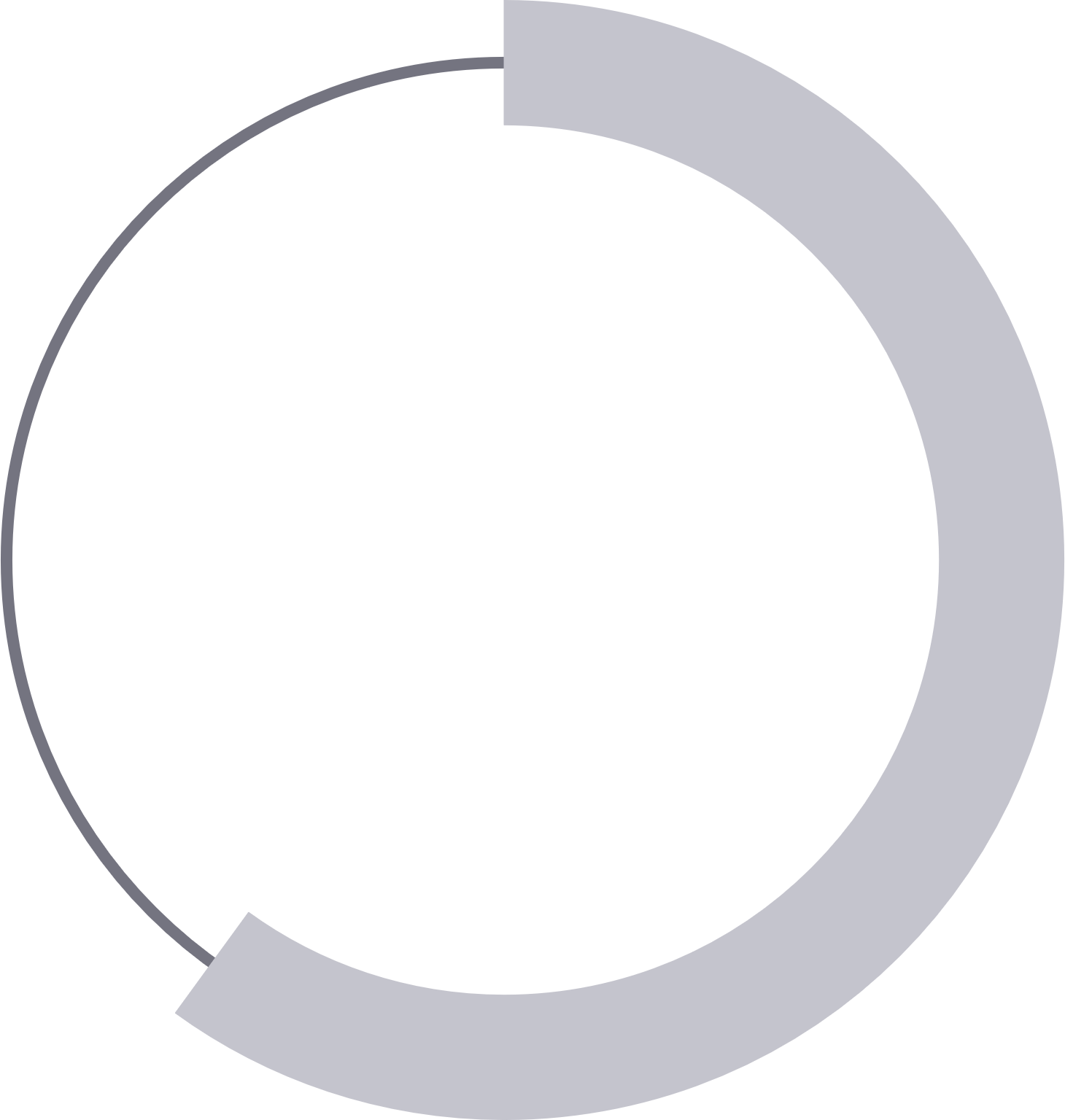 DevSecOps
60%
Key takeaway 
Organizations should accelerate their adoption of automation including AI or ML and SOAR.
Prone Enterprises
Download the Full Report
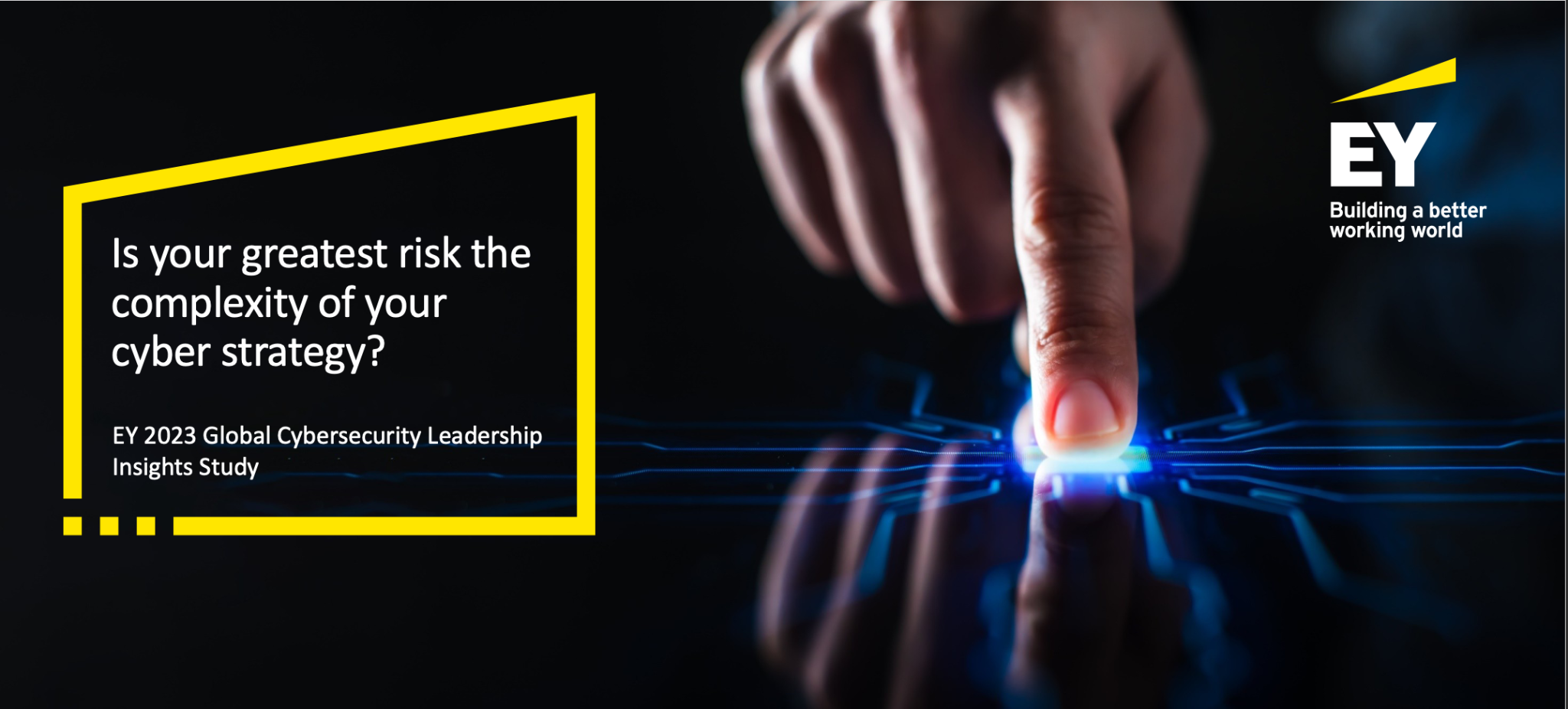 https://www.ey.com/en_gl/consulting/is-your-greatest-risk-the-complexity-of-your-cyber-strategy
Appendix
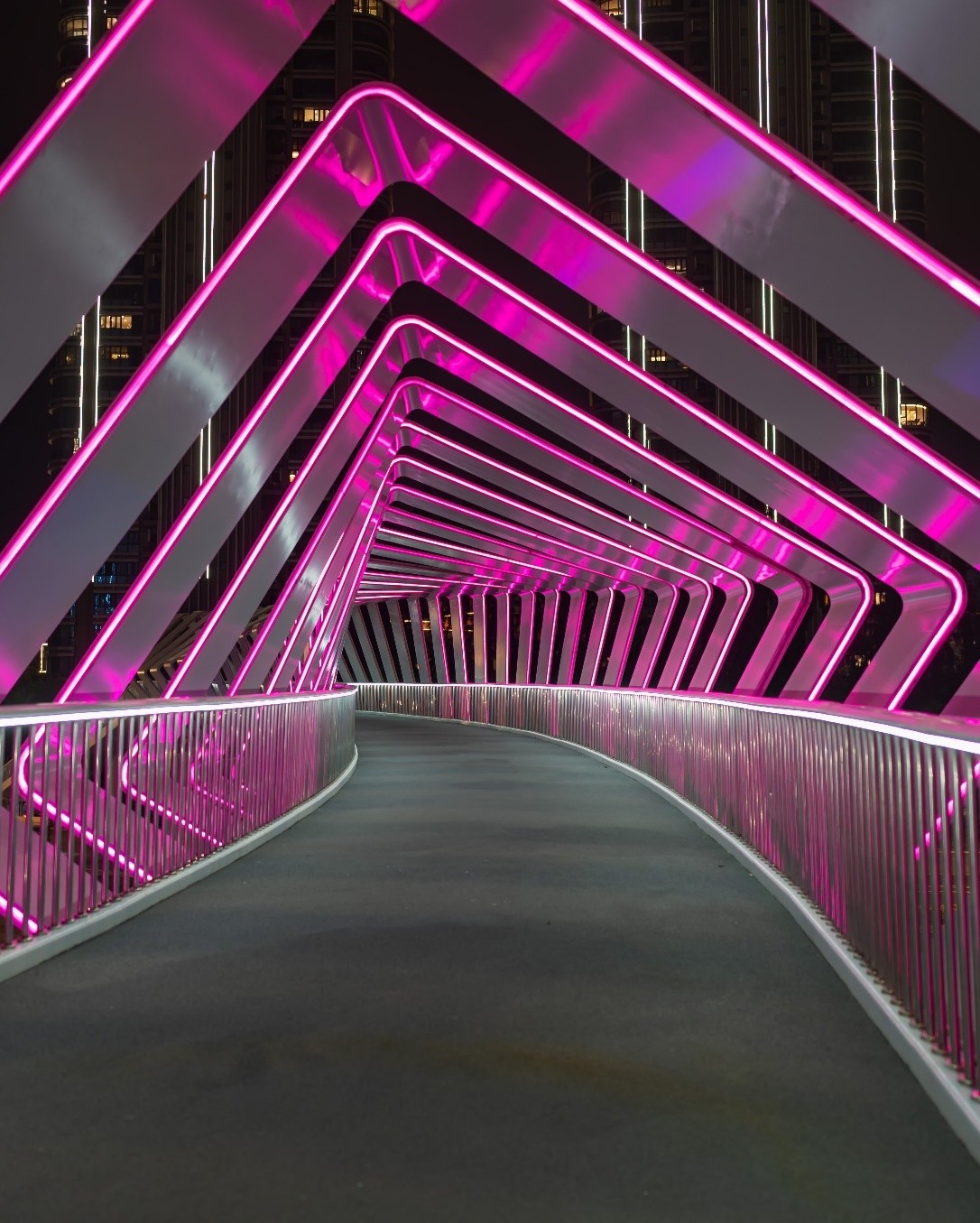 A wave of new cybersecurity technology adoption is imminent, bringing along new risks
Secure Creators’ approach also positively impacts their adaptability as threats change.
With 84% of organization in the early stages of adopting two or more cybersecurity technologies, adaptability will be an ongoing necessity as this wave of new technology implementation poses two key risks:
Companies need a cybersecurity technology strategy which provides security through simplification. Cyber leaders should:
Key takeaway 
Simply bolting on new technologies may inadvertently create new vulnerabilities. Companies need a strategy which provides security through simplification.
Review legacy systems that are duplicative or poorly integrated
Consider automation-led approaches including DevSecOps and SOAR
Seek to adopt a platform-based approach to cybersecurity technology - removing point solutions wherever possible
Pursue co-sourcing and a managed services approach that simplifies infrastructure, increases visibility, and provides cost efficiencies
New technologies are creating new attack surfaces
Gaining coverage of a sprawling attack surface
Too many potential attack surfaces is the #1 internal challenge for an organization’s cybersecurity approach today (52%).
Budget, historically cited as a top challenge, only ranked 6 out of 8 overall (36%).
Compounding this is the risk that cloud at scale and IoT pose – over 7 in 10 rank these as the top two technology risks in the next five years.
Organizations need to harness automation — 50% of Secure Creator CISOs are already using or about to implement cloud orchestration and automation in their approach to cybersecurity.
Technologies that pose the biggest cybersecurity risks
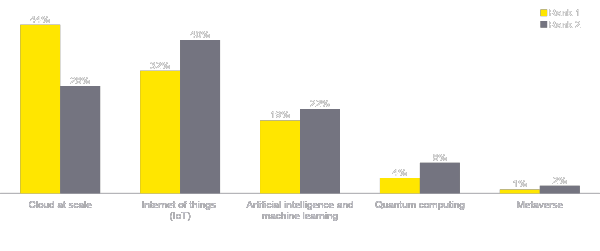 Key takeaway 
Organizations cannot assume cyber risk is being handled by their service providers. They need to take a shared responsibility approach and hold these providers to the same security standards across the organization.
How we identified Secure Creators
Methodology
The biggest behavioral drivers of better outcomes in high-performing organizations include:
Higher budget allocation to detection and prevention
Already using AI/ML, cloud orchestration and automation, and DevSecOps
Late stages of implementing passwordless authentication and SOAR
Early adopters of technology 
Compliance driven
To identify organizations with better outcomes, we defined the key outcomes, which include both objective and subjective metrics:
Mean time to detect (MTTD)
Mean time to respond (MTTR)
Number of incidents
Integration of cybersecurity within the organization
Cybersecurity’s impact on innovation and value creation
Using latent class analysis, we identified two segments:
Secure Creators: Higher performing organizations (n=209)
Prone Enterprises: Lower performing organizations (n=291)